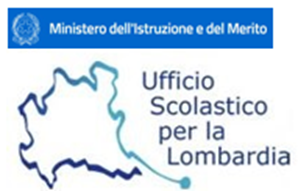 FORMAZIONE ESAMI DI STATO 2024Adempimenti preliminari –  composizione delle commissioni – sostituzioni commissari
Relatore:  Giuseppe Bonelli




Data………..
Composizioni delle commissioni
La composizione delle Commissioni di Esame avviene prima dell’inizio delle operazioni a cura degli Uffici scolastici territoriali sulla base della nota 12423 del Ministero dell’Istruzione e del Merito del 26 marzo scorso
Pertanto i commissari designati sono già stati individuati secondo la normativa vigente e non è quindi compito del Presidente valutare questo aspetto
Riunione preliminare
L’Ordinanza Ministeriale dettaglia agli articoli 15 e 16 l’insediamento delle Commissioni e gli adempimenti preliminari che devono essere svolti e adeguatamente verbalizzati
L’applicativo messo a disposizione dal gestore informatico fornisce i modelli dei verbali relativi a questi adempimenti
Non tutti i modelli presenti naturalmente vanno compilati ma solo quelli inerenti alle operazioni effettivamente svolte, altri servono in casi particolari
Dichiarazioni dei commissari
L’art 16 dell’Om disciplina le dichiarazioni preliminari che i commissari e il Presidente devono rendere e mettere agli atti durante la riunione preliminare o comunque quando prendono servizio nella commissione
Se si sono date lezioni private scatta l’incompatibilità o in ogni caso la situazione va sottoposta al nostro Ufficio (territoriale) o al corpo ispettivo
Se vi sono parentele entro il quarto grado si possono disporre deroghe
Definizione del calendario
Uno degli adempimenti di primaria importanza e spesso anche di più complessa attuazione è la definizione del calendario dei lavori
In caso di commissari assegnati a più commissioni (non alle due classi della medesima) occorre definire di concerto con il o i presidenti delle altre commissioni una successione degli orali coerente con la necessità che ai colloqui assistano tutti i commissari assegnati alla singola classe e il Presidente della Commissione
Criteri per la definizione del calendario
Gli elementi fondamentali per la definizione del calendario sono i seguenti:
durata degli scritti (in alcuni indirizzi la seconda prova può durare più di un giorno)
durata delle correzioni e pubblicazione dei risultati (la correzione inizia subito dopo la fine della seconda prova  - non prima – e i risultati devono essere pubblicati due giorni – non 48 ore- prima dell’inizio degli orali escludendo i festivi)
5 candidati al giorno massimo (salvo specifiche esigenze organizzative)
massimo un giorno di assenza dei commissari (art 13 c 5)
Esame della documentazione
L’art 16 dell’OM dettaglia quali documenti vanno esaminati dalla Commissione
Detto esame non è solo un adempimento formale ma valida la carriera dello studente
Nel caso di anomalie il Presidente può chiedere di sanarle (secondo la relativa gravità): al candidato, al Dirigente e al Consiglio di Classe, all’Usr tramite il Corpo ispettivo, al Mim tramite l’USR
Sostituzione dei commissari
La sostituzione dei commissari è disciplinata dall’art 13 dell’OM
I commissari interni vanno sostituiti dal Dirigente o dal Coordinatore della scuola sede di esame
I commissari esterni e il Presidente vanno sostituiti dal competente Ufficio territoriale
Pertanto della correttezza della nomina del sostituto risponde chi nomina
Pubblicazione esiti finali
La pubblicazione degli esiti è disciplinata dall’art 29 dell’ Om al termine degli adempimenti conclusivi descritti dal precedente art. 28
La pubblicazione avviene al termine di tutti i lavori della commissione
I documenti della commissione vanno in generale assemblati in un plico sigillato da consegnare al Dirigente o Coordinatore della scuola o suo delegato (art 31), al quale va anche data la delega alla firma dei diplomi (art 28 comma 8)